Critical to Quality (CTQ) Tree + Kano Analysis
PurposeThe Critical to Quality (CTQ) tree is used to identify and capture the needs, wants, and requirements a customer considers when judging your product/service for its quality. It is accompanied by a Kano analysis to further understand and prioritize the complexities of the customers’ needs. This information can then be used to help focus an improvement project on certain aspects of the product/service when developing a solution.
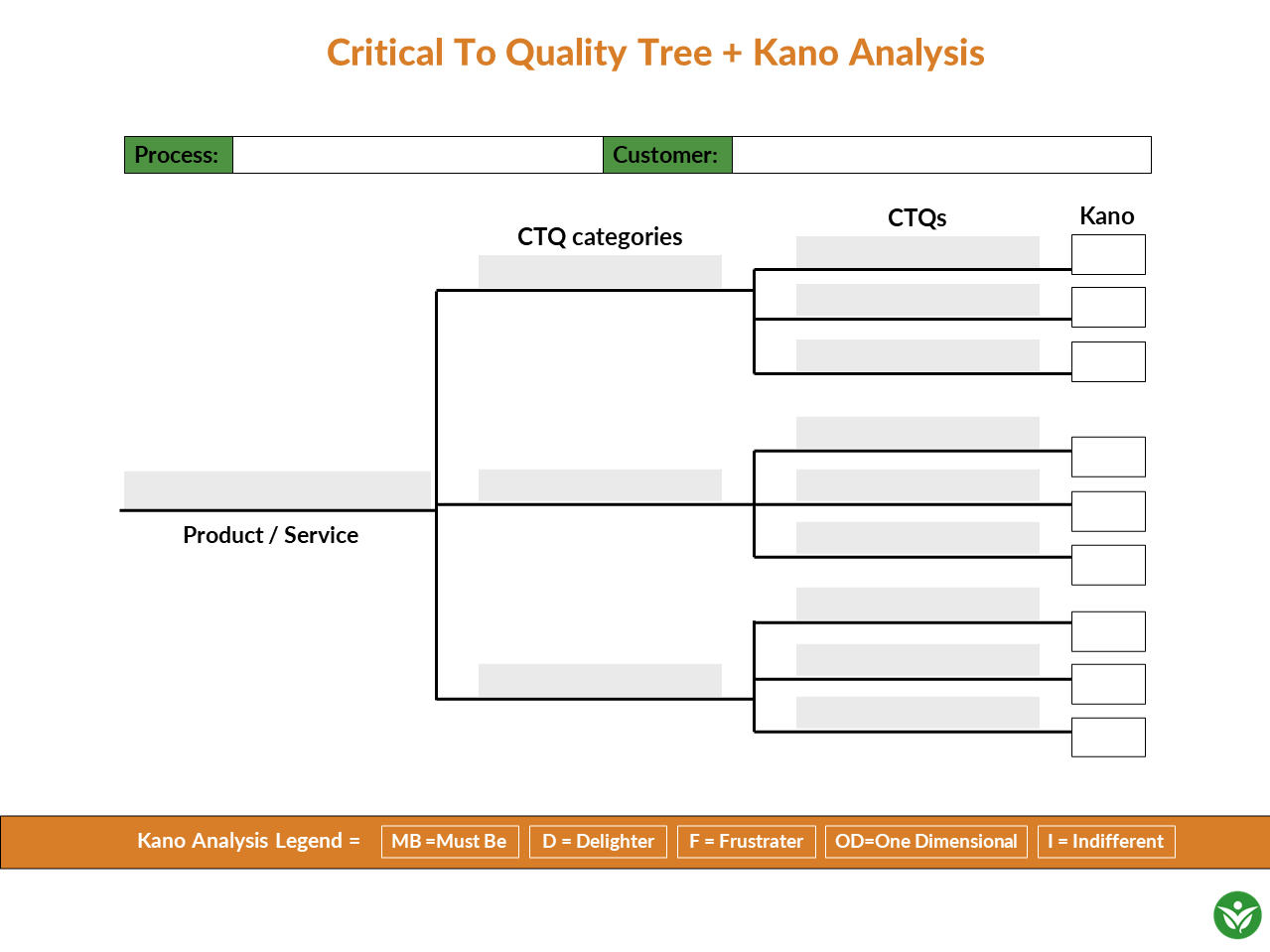 1
2
3
4
5
6
Key Components

Product / Service: State the product or service that you are focused on improving
Process: Name the process from which the product/service (Key Component 1) is the output

Customer: State your customer or class of customers you are directly targeting with your product/service

CTQs: List the key wants, needs, and requirements that your customer considers as critical to the quality of your product/service. Ensure that each CTQ is measurable. This should be validated with your customer (e.g. surveys, interviews, focus groups).

CTQs: Provide a category name for the CTQs

Kano analysis: Have your customer categorize each CTQ as one (or more) of the following:
MB (Must Be) - presence does not gain customer attention but absence disappoints the customer
IN (Indifferent) - presence has no effect on the customer
DL (Delighter) - differentiates from the competition
OD (One Dimensional) - the more this requirement is met, the more satisfied the customer
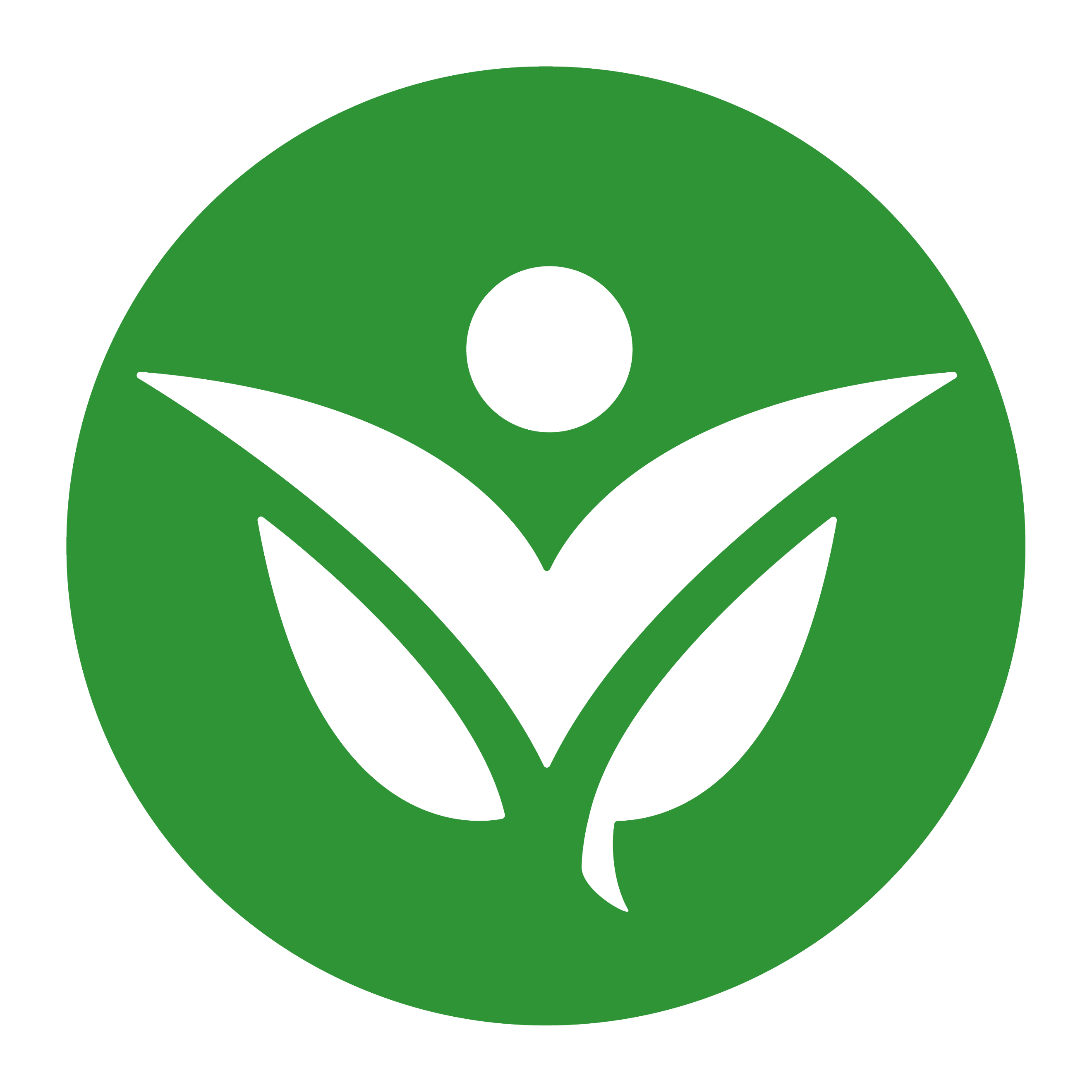 FR (Frustrater) - thought to be a delighter but actually frustrates the customer
Product / Service
Kano Analysis Legend =
MB =Must Be
D = Delighter
F = Frustrater
OD=One Dimensional
I = Indifferent
Critical To Quality Tree + Kano Analysis
Customer:
Process:
Kano
CTQs
CTQ categories
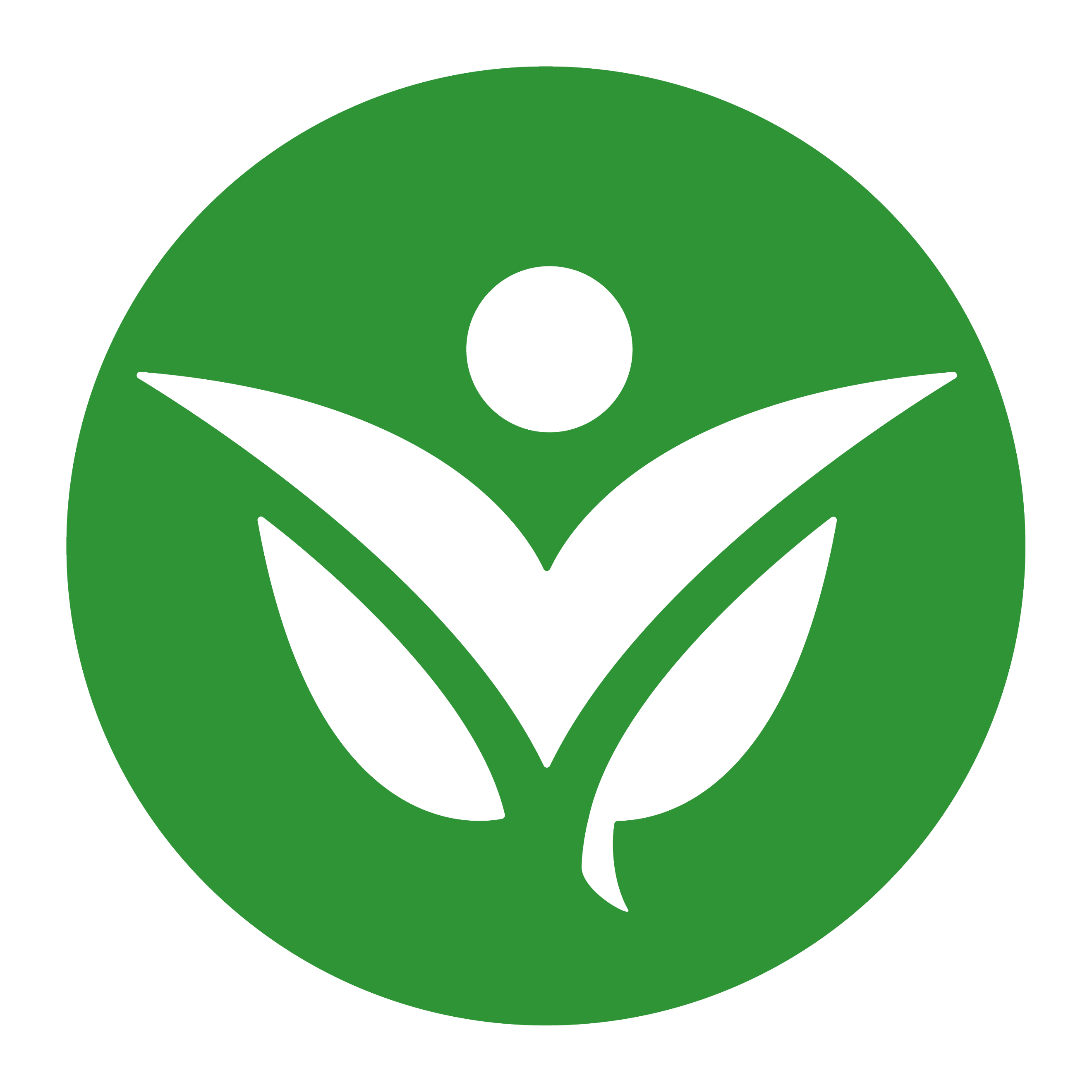 Product / Service
Kano Analysis Legend =
MB =Must Be
D = Delighter
F = Frustrater
OD=One Dimensional
I = Indifferent
Example Critical To Quality Tree + Kano Analysis:Baking a Custom Cake
Baking a custom cake
Customer:
Person who places cake order
Process:
Kano
CTQs
CTQ categories
MB
Frosting complements cake
Taste
Creative flavor
D
Sweetness level
D/F
Soft crumb
MB
Texture
Creamy frosting
Custom cake
MB
Moist
OD
Legible writing
MB
Smooth frosting
MB
Design
Number of layers
I
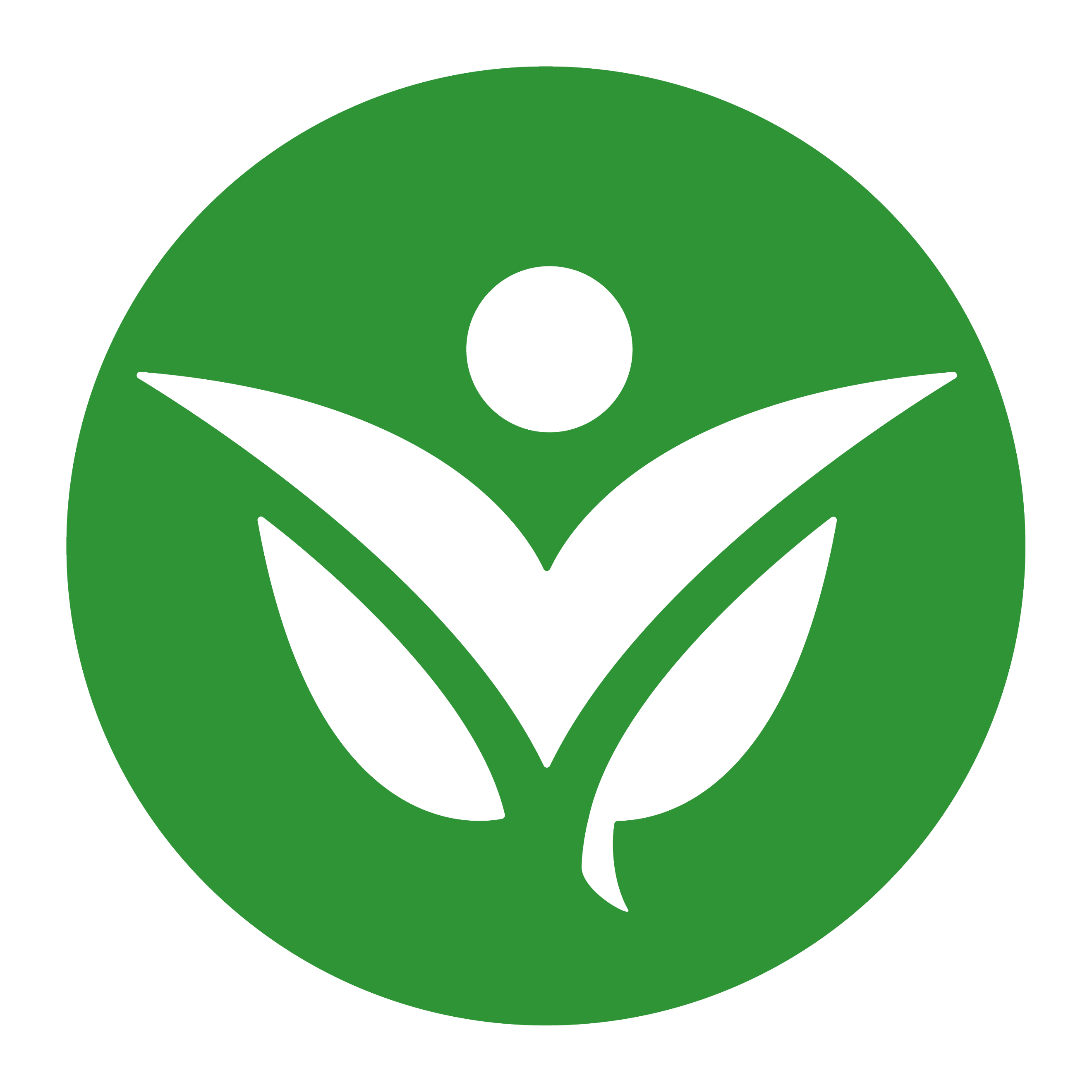